Normen-ABCA: Arten von Normen Video-Lecture von: Prof. Dr.-Ing. Paul R. MelcherHochschul- und KreisbibliothekBonn-Rhein-Sieg
Aufgenommen im One Button Recording Studio
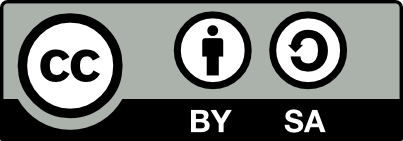 Diese Präsentation steht unter der Lizenz CC BY-SA 4.0 (https://creativecommons.org/licenses/bysa/4.0/legalcode). Alle Logos sowie das Folienlayout sind von dieser Lizenz ausgenommen. Einige Bilder/Abbildungen sind eigenständig lizenziert. Die Lizenzangaben befinden sich dann an den einzelnen Elementen.
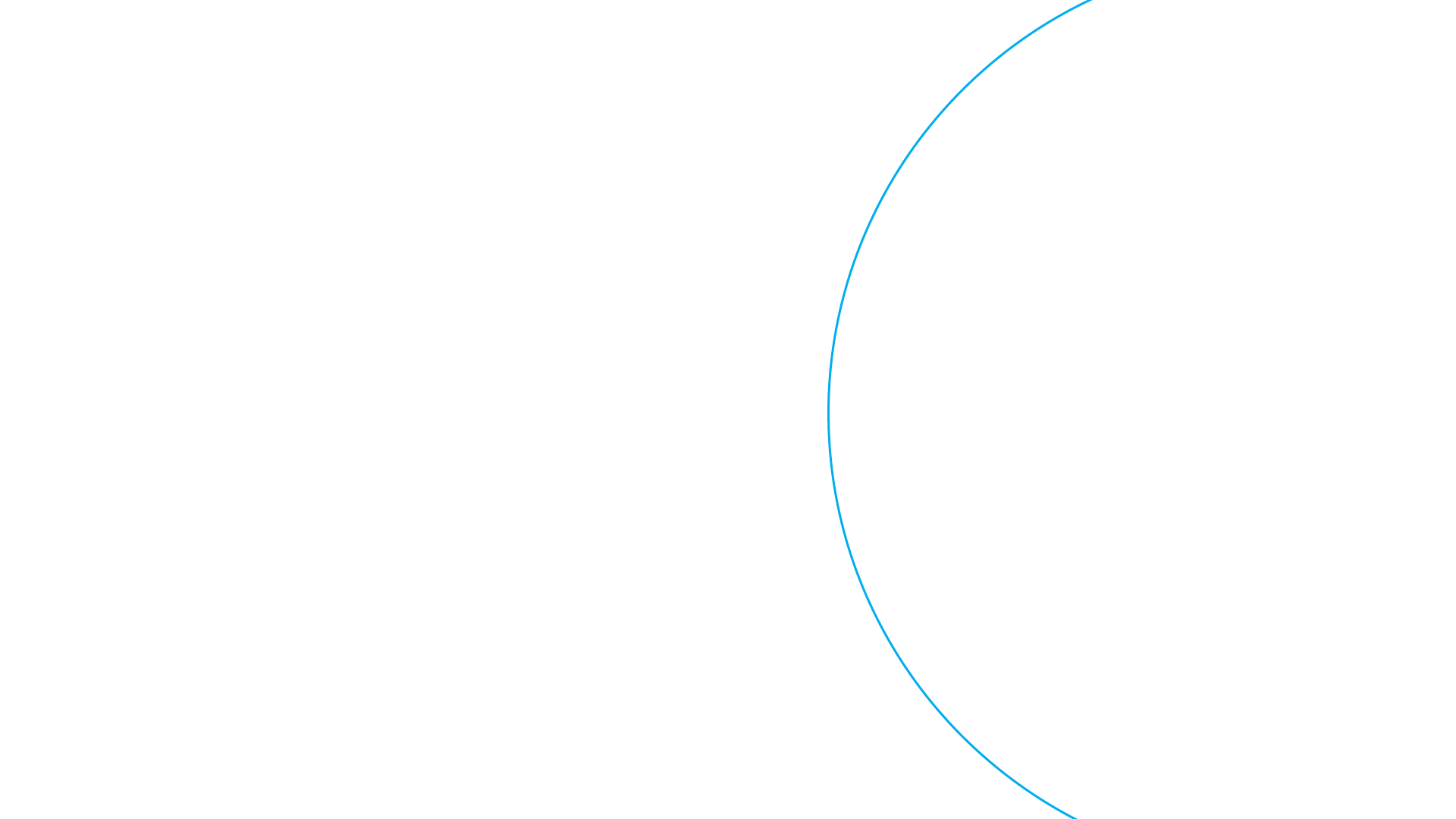 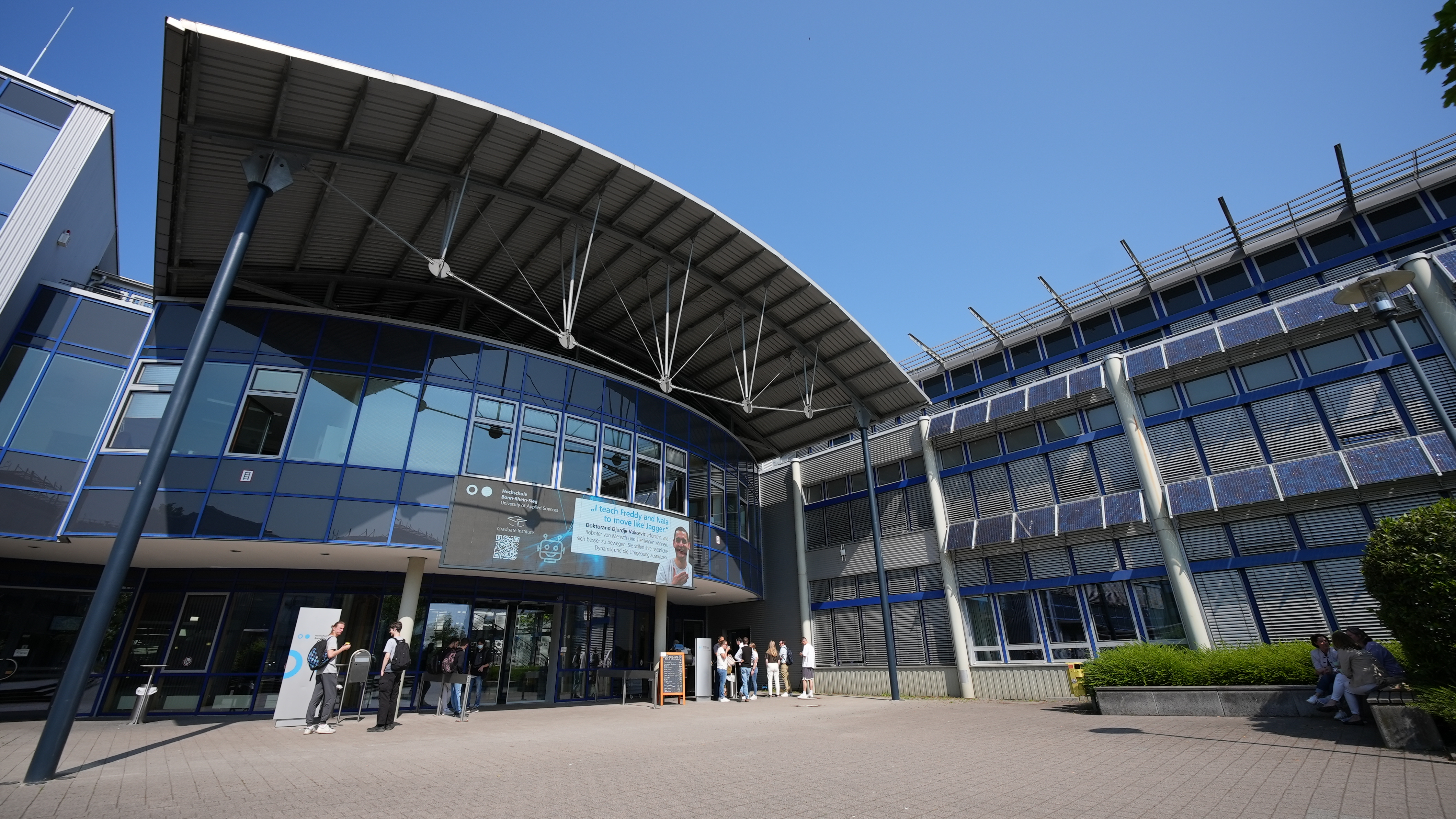 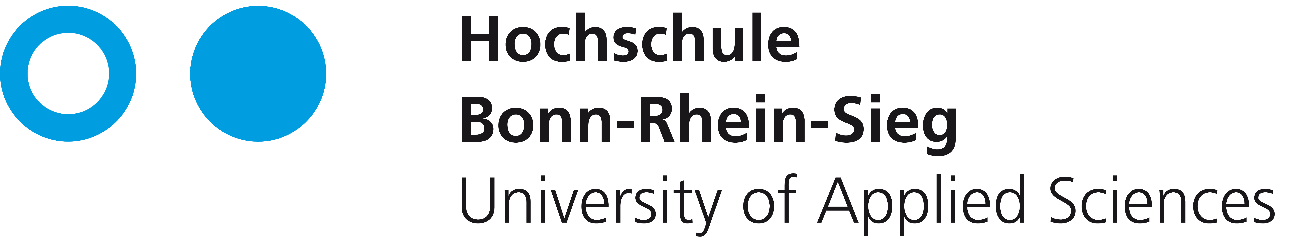 1
Was sind Normen?


2
Welche Arten von Normen
gibt es?
3
Normen-ABC von Prof. Dr.-Ing. Paul R. Melcher
1 Normdefinitionen (lateinisch „norma“ = Richtschnur)
1.1 Regelgebende Instanz: Gesetze und Verordnungen (Soziale Normen)
1.2 Regelgebende Instanz: Normen (Technische Regelwerke)
Viele Themen z. B.: Arbeitssicherheit, Beschaffung, CE-Kennzeichnung, Dokumentation,  Entwicklung, Herstellung, Informationen, Kommunikation, Leistungserfüllung, Mindestanforderungen, Nachhaltigkeit, Organisationen, Prüfungen, Risikobewertungen, Sicherheit, Terminologien, Umweltschutz, Verfahren, Wissensstand...Zertifizierungen
Wichtig: 	Gesetze und Verordnungen müssen stets eingehalten werden!
               		Normen nur, wenn Sie gesetzlich oder vertraglich vorgeschrieben sind.       	         			(z. B. für Sicherheit). Andere Normen sind wahlfrei, aber alle gewählten   	 	   		Ausführungen müssen dem „Stand der Technik“ entsprechen.
2 Welche Arten von Normen gibt es?
5
Normen-ABC von Prof. Dr.-Ing. Paul R. Melcher
2.1 Arten von Normen nach Territorium
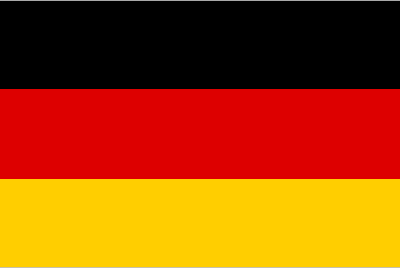 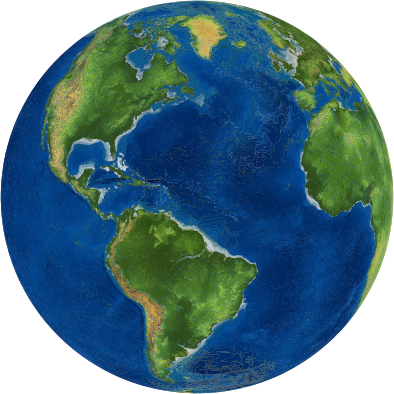 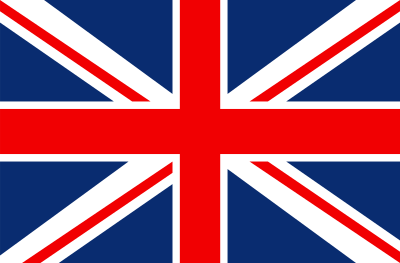 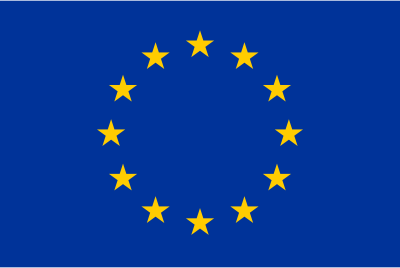 34 Länder
BS seit 1901
DIN seit 1917
Deutsche NormenDIN & DKE
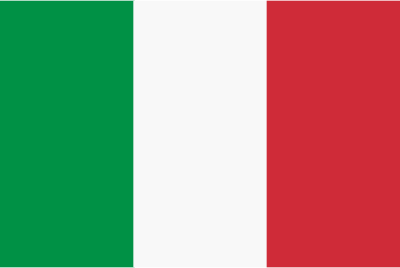 CEN seit 1961
UNI seit 1906
>35 000  Normen
Europäische Normen EN
165 Länder
…
165 Länder
ISO seit 1947
…
>23 000  Normen
Internationale NormenISO & IEC
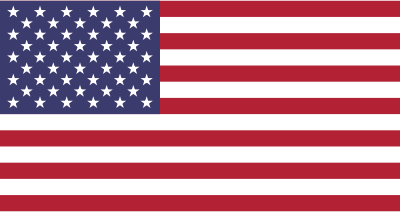 DIN EN
ANSI seit 1930
EN ISO
DIN ISO
DIN EN ISO
>23 000  Normen
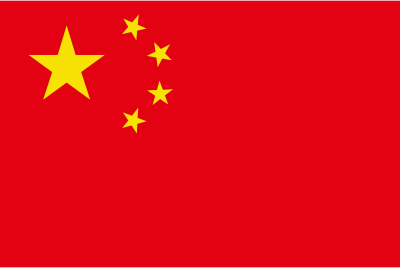 >120 000        Normen
(SBQTS seit 1949)
SAC seit 2001
Abbildungen: CC0-Lizenz, openclipart.org
[Speaker Notes: Alle Abbildungen stammen von openclipart.org und sind CC0 lizenziert:

UK-Flagge: https://openclipart.org/detail/170030/uk-union-flag
Deutschland-Flagge: https://openclipart.org/detail/296628/german-flag-colors-gradient
Italien-Flagge: https://openclipart.org/detail/246302/flag-of-italy
USA-Flagge: https://openclipart.org/detail/256452/flag-of-the-united-states
China-Flagge: https://openclipart.org/detail/25203/flag-of-chinese
Europa-Flagge: https://openclipart.org/detail/254058/flag-of-europe
Erdkugel: https://openclipart.org/detail/218125/3d-earth-globe]
6
Normen-ABC von Prof. Dr.-Ing. Paul R. Melcher
2.2 Arten von Normen nach Themen von A-Z
Sicherheitsnormen
Typ A: Allgemeine Grundsätze, z. B.:EN ISO 12100 „Allgemeine Gestaltungsleitsätze“

Typ B: Basisnormen für Sicherheit, die für eine Reihe von Maschinen gelten, z. B.:EN ISO 13849 „Sicherheitsbezogene Teile von Steuerungen“

Typ C: Konkrete, detaillierte Anforderungen für spezielle Maschinen, z. B. : DIN EN 415 „Verpackungsmaschinen“
A: Allgemeine Grundnormen
B: Baunormen 
C: Chemische Apparate                                      (z. B.: DIN 28105) 
…

K: Konstruktionsnormen
L: Liefernormen
M: Maßnormen
N: Nachhaltigkeitsnormen
…

X: X-Y-Schreiber         (z. B.: DIN EN 61028) 
Z: Zertifizierungsnormen                                     (z. B.: DIN EN ISO 9001)
7
Normen-ABC von Prof. Dr.-Ing. Paul R. Melcher
2.3 Arten von Normen nach dem Regelkreis P-D-C-A
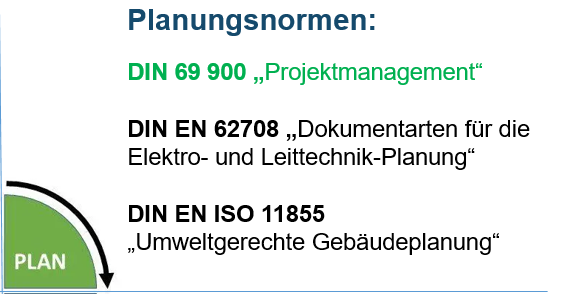 8
Normen-ABC von Prof. Dr.-Ing. Paul R. Melcher
2.3 Arten von Normen nach dem Regelkreis P-D-C-A
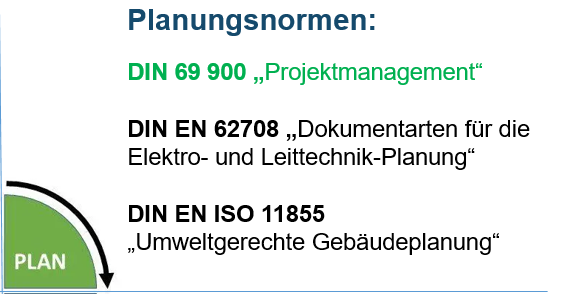 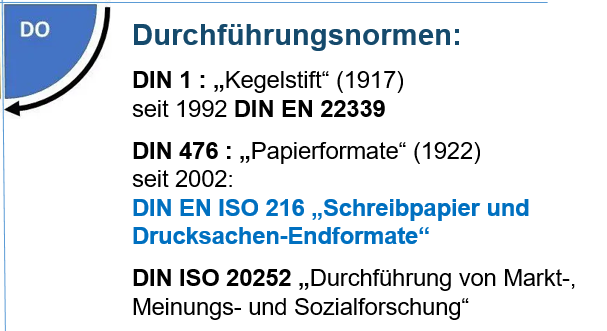 9
Normen-ABC von Prof. Dr.-Ing. Paul R. Melcher
2.3 Arten von Normen nach dem Regelkreis P-D-C-A
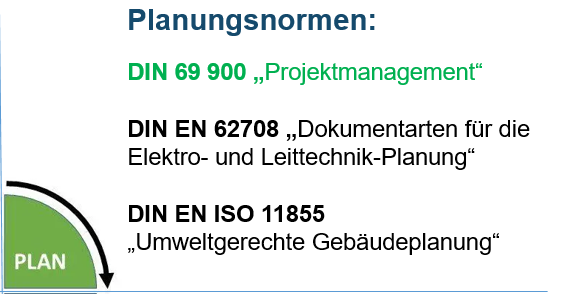 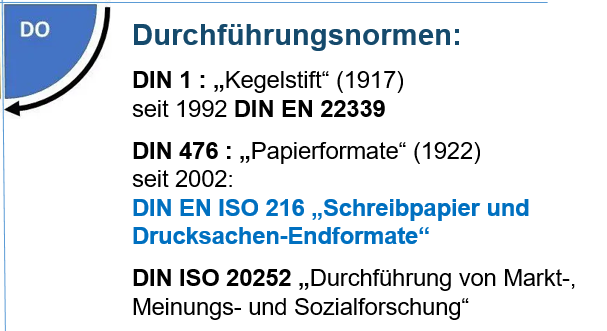 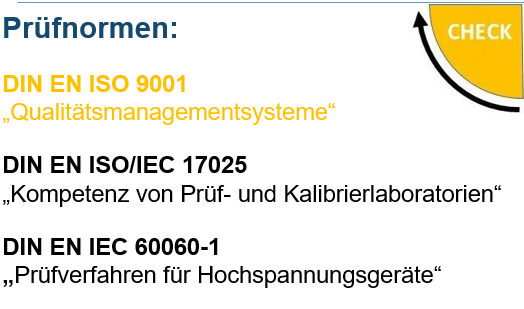 10
Normen-ABC von Prof. Dr.-Ing. Paul R. Melcher
2.3 Arten von Normen nach dem Regelkreis P-D-C-A
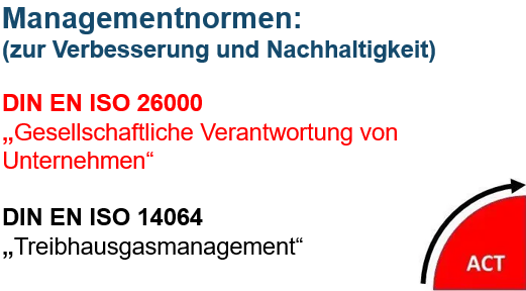 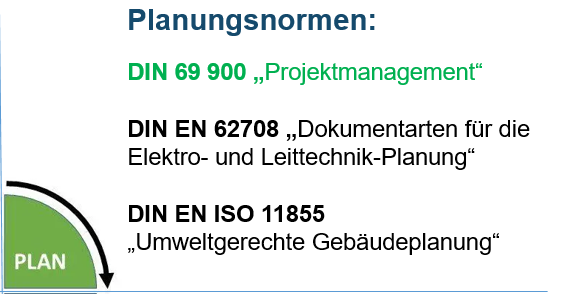 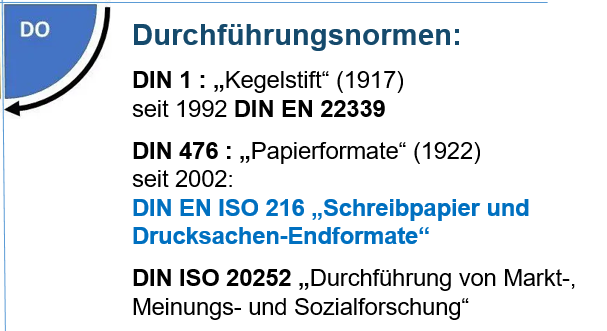 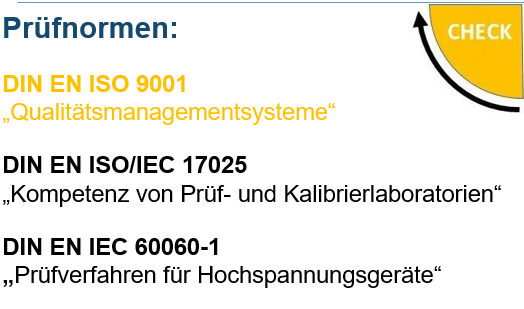 Übersicht des Normen ABC´s
A: Arten von Normen
B: Bedeutung & Beschaffung von Normen
C: CE-Kennzeichnung 
D: Die DIN-Norm, die alle Studierenden      kennen sollten 
E: Entstehung von DIN-Normen
F: Formatnormen…
…
Z: Zertifizierungsnormen
Viel Freude mit dem Normen-ABC
Kontakt
Prof. Dr.-Ing. Paul R. Melcher

paul.melcher@h-brs.de